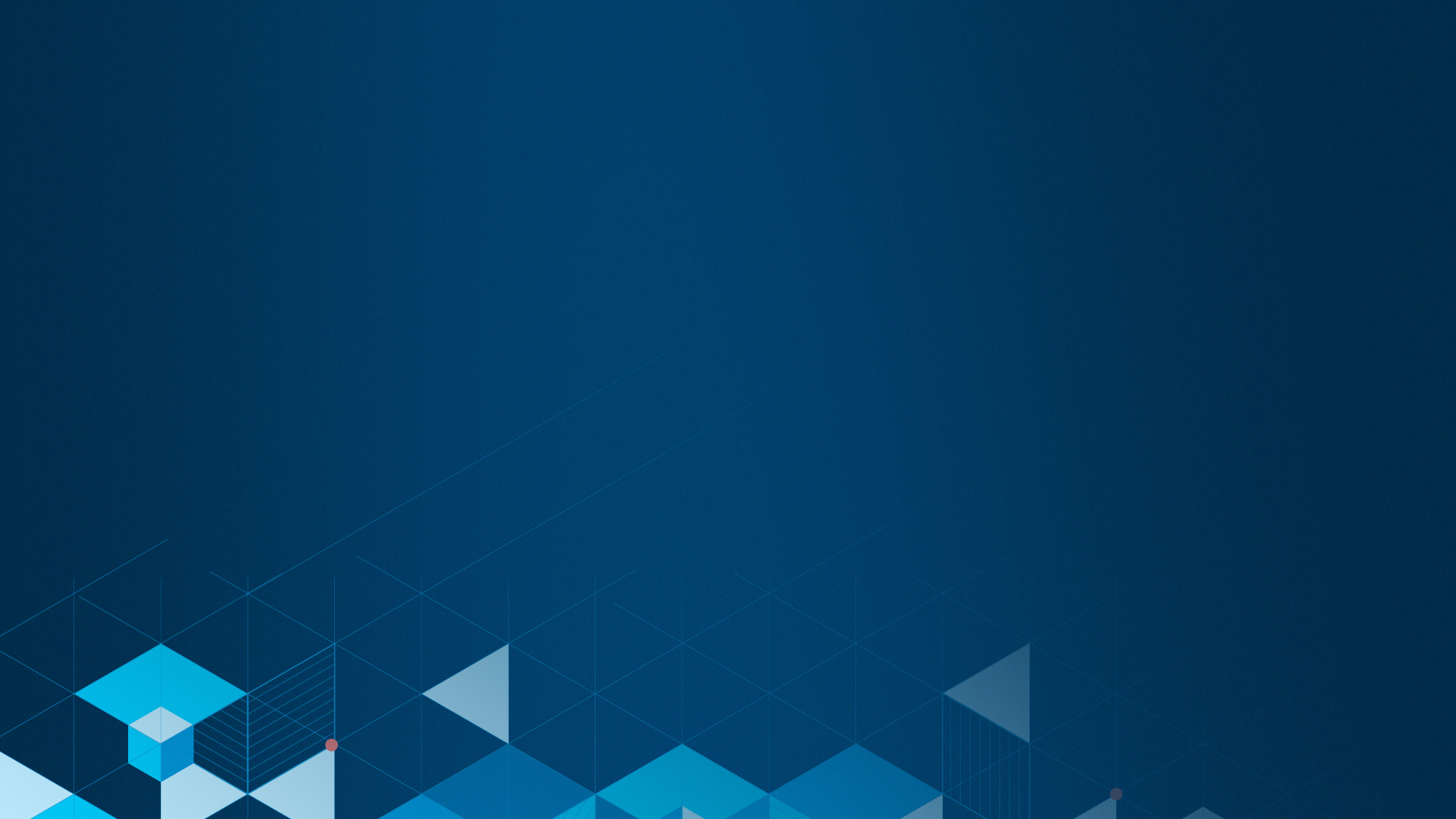 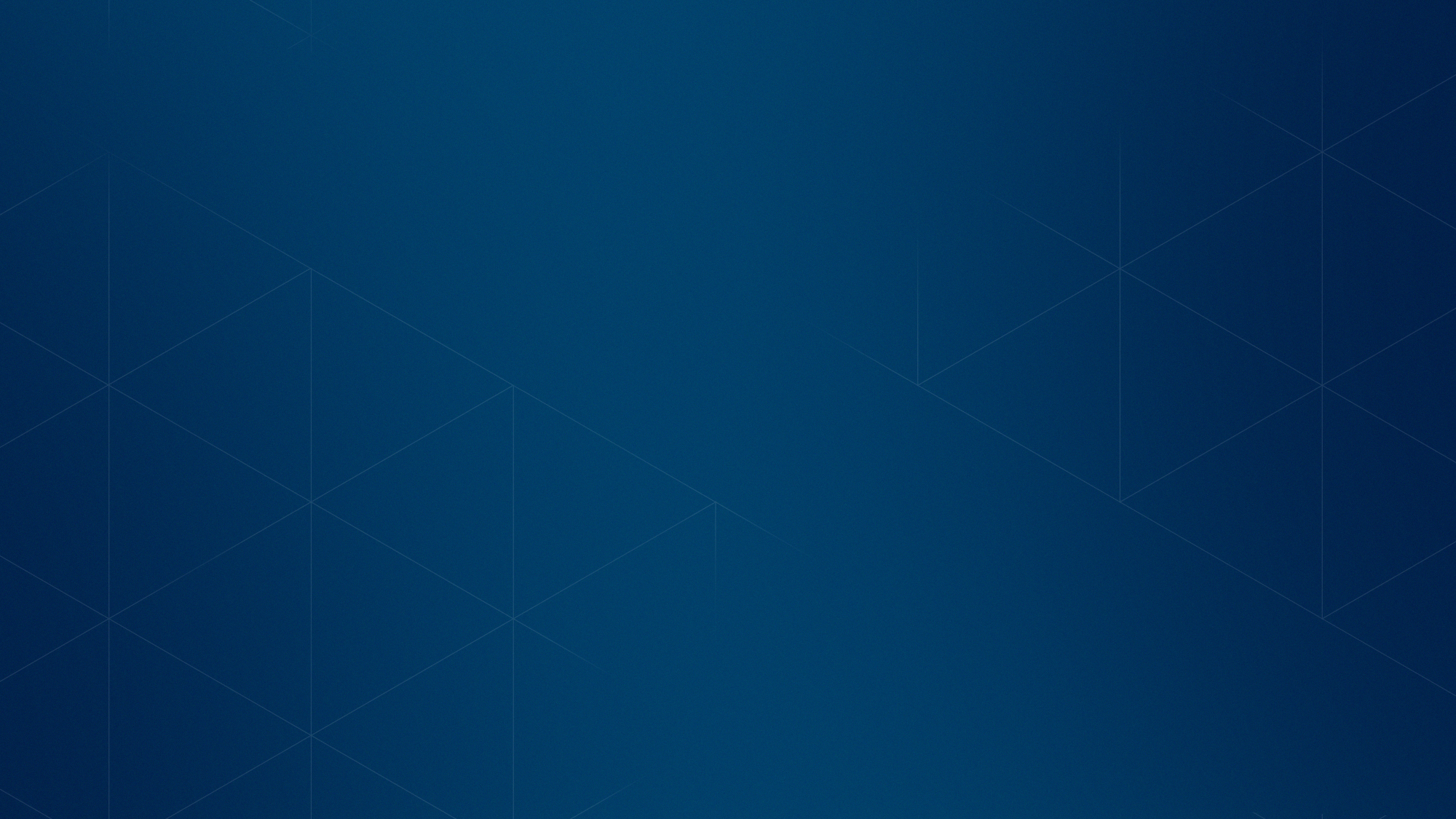 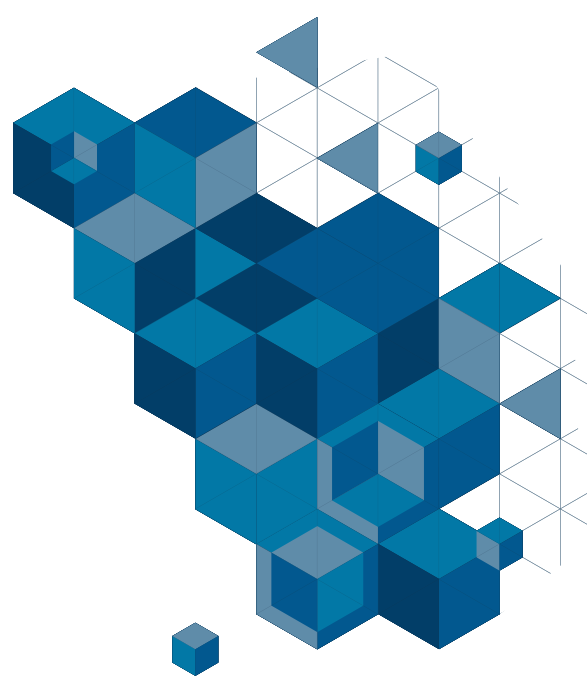 FedGIS Conference
February 24–25, 2016 | Washington, DC
Taking GIS Retrospective to the Federal Level: Seminar IntroductionDr. Barry WellarSeminar Organizer and ChairPrincipal, Wellar Consulting Inc.Professor Emeritus, University of Ottawa
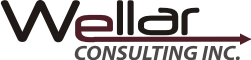 Slides introducing the Applied Research Seminar
Mining U.S. Federal Agency Materials for GIS Nuggets
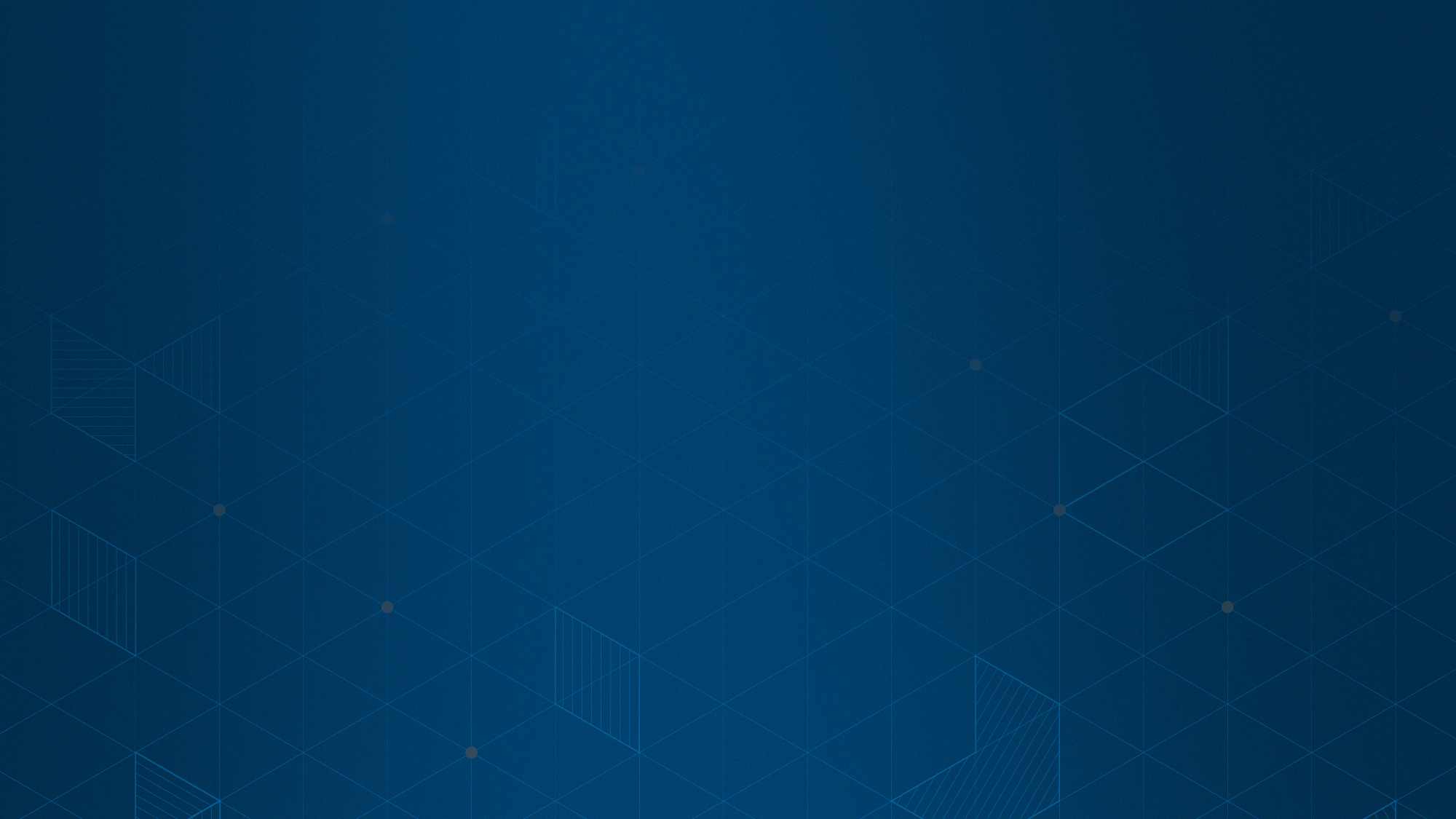 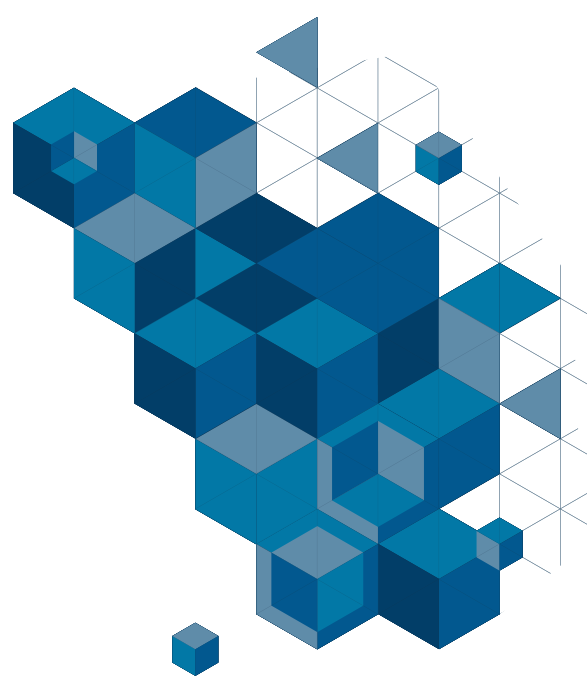 Taking GIS Retrospective to the Federal Level
A Snapshot of the Federal GIS Retrospective Seminar
The GIS retrospective project investigates mining government, business, learned, professional organization, and popular (media) literature for GIS ideas, concepts, proposals, designs, and applications that were not acted upon at the time of production, but which could be valuable today as means to advance GIS technology, GIScience methodology, and their uses. 
This innovative approach inspires change in how we identify and extract benefits from previous investments in GIS science and technology, and how we ensure that present investments can be mined for high-value findings in future years. 
Taking GIS Retrospective to the Federal Level builds on the AutoCarto Six Retrospective project in 2013, and the GIS Retrospective Colloquium at Esri in February 2015.
Presentations by leading-edge agencies – Census Bureau, Department of Defense, Geological Survey, and Smithsonian Institution – discuss why and how to mine federal agency materials for high-value GIS and GIScience findings, and provide guidelines for innovative retrospective activities by other government agencies, business, professional organizations, and academic researchers.
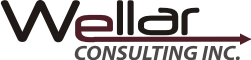 Slide 2
Barry Wellar
2016 Esri FedGIS Seminar
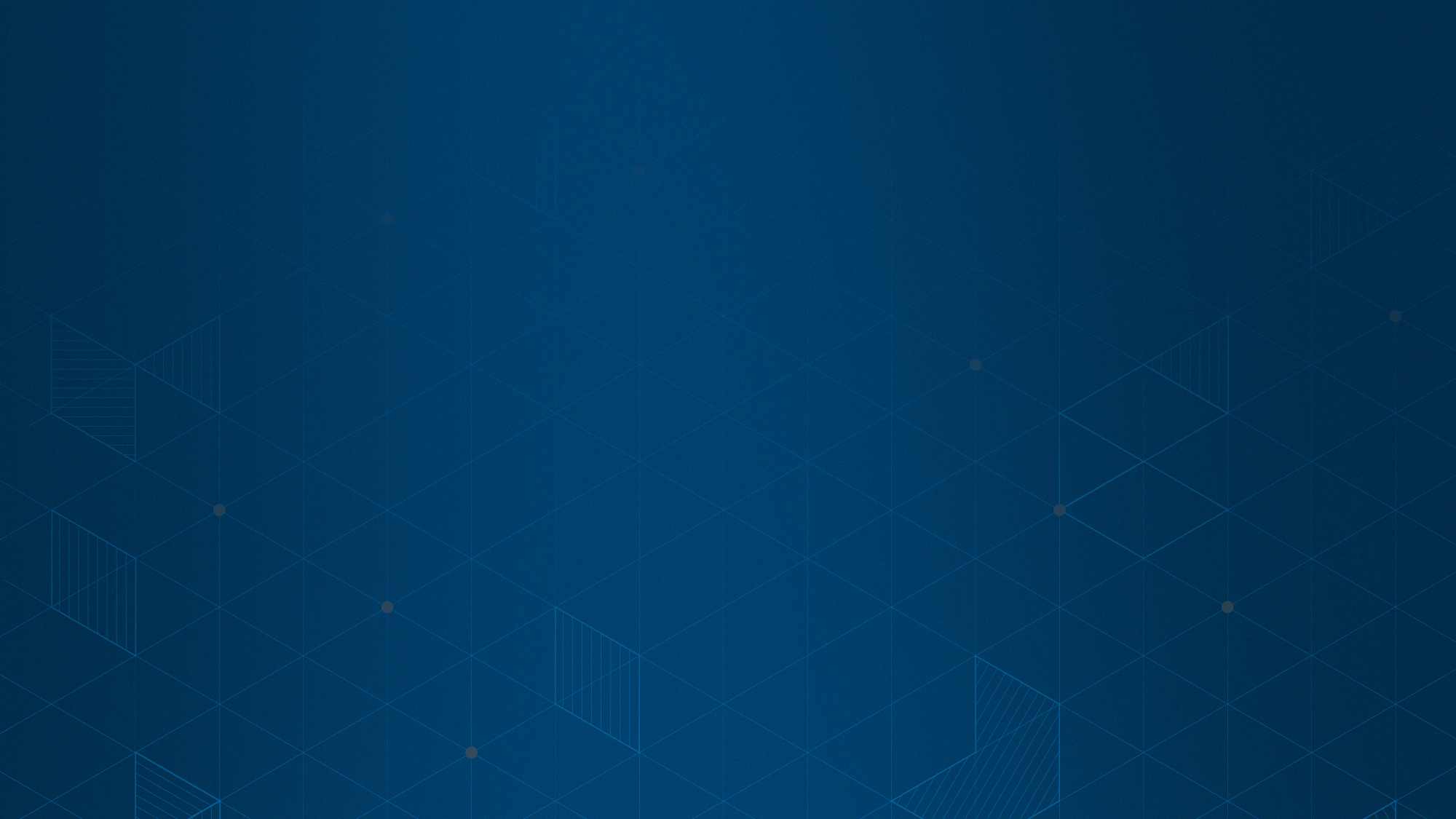 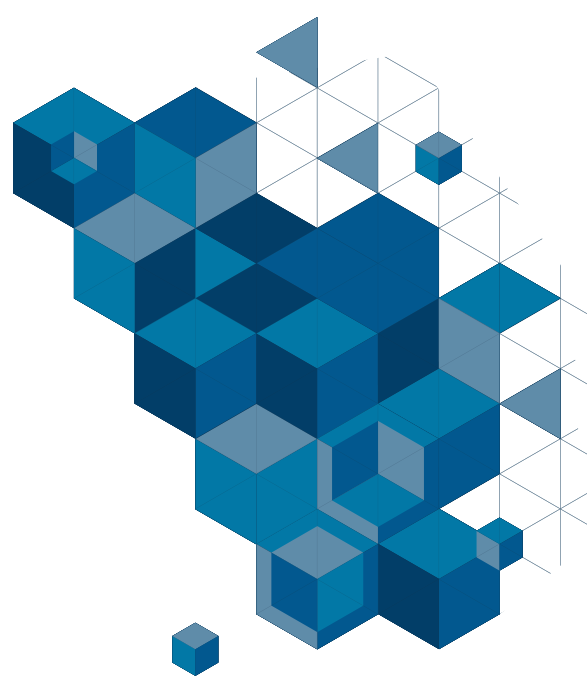 Taking GIS Retrospective to the Federal Level
Initial Insights from Four Core Agencies
Tim Trainor, Chief, Geography Division U.S. Census Bureau.
“The Role of Federal Agencies in Directing the Geospatial Research Agenda: Plans for the 2020 Census and Beyond”
 
Dave LaBranche, Geospatial Information Officer, Office of the Assistant Secretary of Defense for Energy, Installations and Environment.
“In God We Trust, All Others Must Bring Data”  
 
Emily Wild, Librarian, U.S. Geological Survey.
“Drilling through USGS Library Materials for GIS Nuggets”
 
Dan Cole, GIS Coordinator and Chief Cartographer, Smithsonian Institution.
“Incorporating Museum Collections into GIS Research”
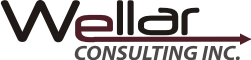 Slide 3
Barry Wellar
2016 Esri FedGIS Seminar
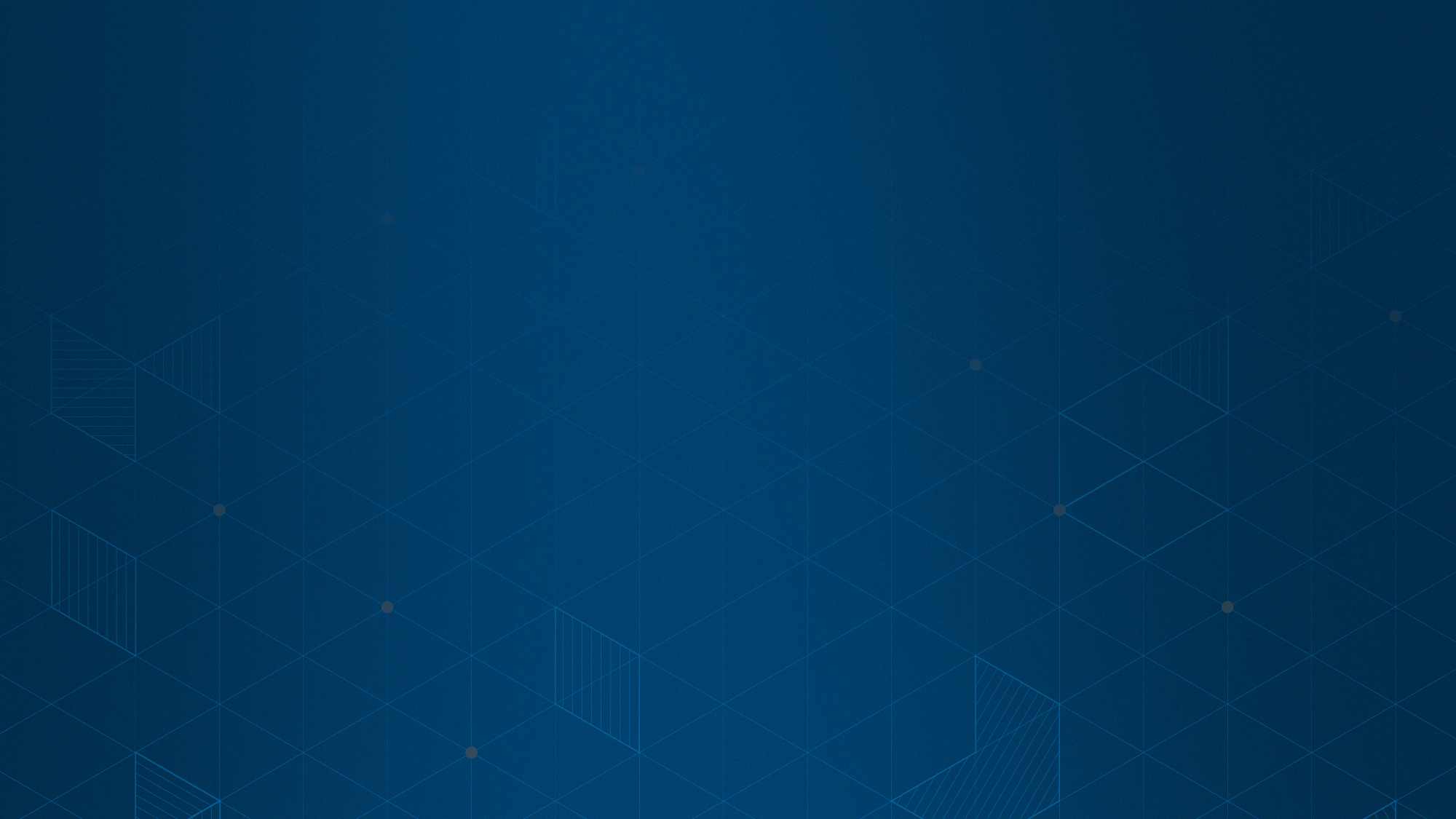 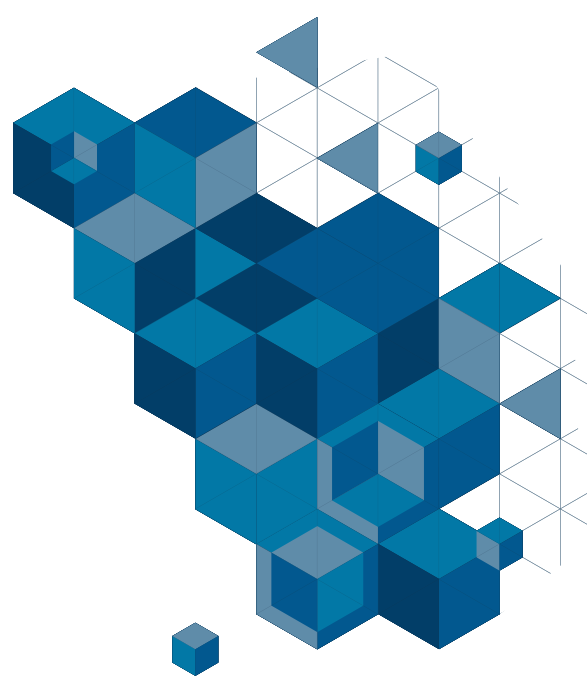 Seminar Roots: Thoughts, Drivers, Activities, Goals
Origins of Using the GIS Retrospective Approach
Recent experiences with commemorative assignments, and discussions with deep contributors to GIS technology and GIScience methodology, advocate that the GIS and GIScience community undertake innovative applied research projects which use the retrospective approach to mine the literature for high-value findings about GIS (and GIScience) that could be termed “nuggets”.
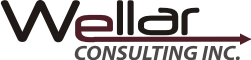 Slide 4
Barry Wellar
2016 Esri FedGIS Seminar
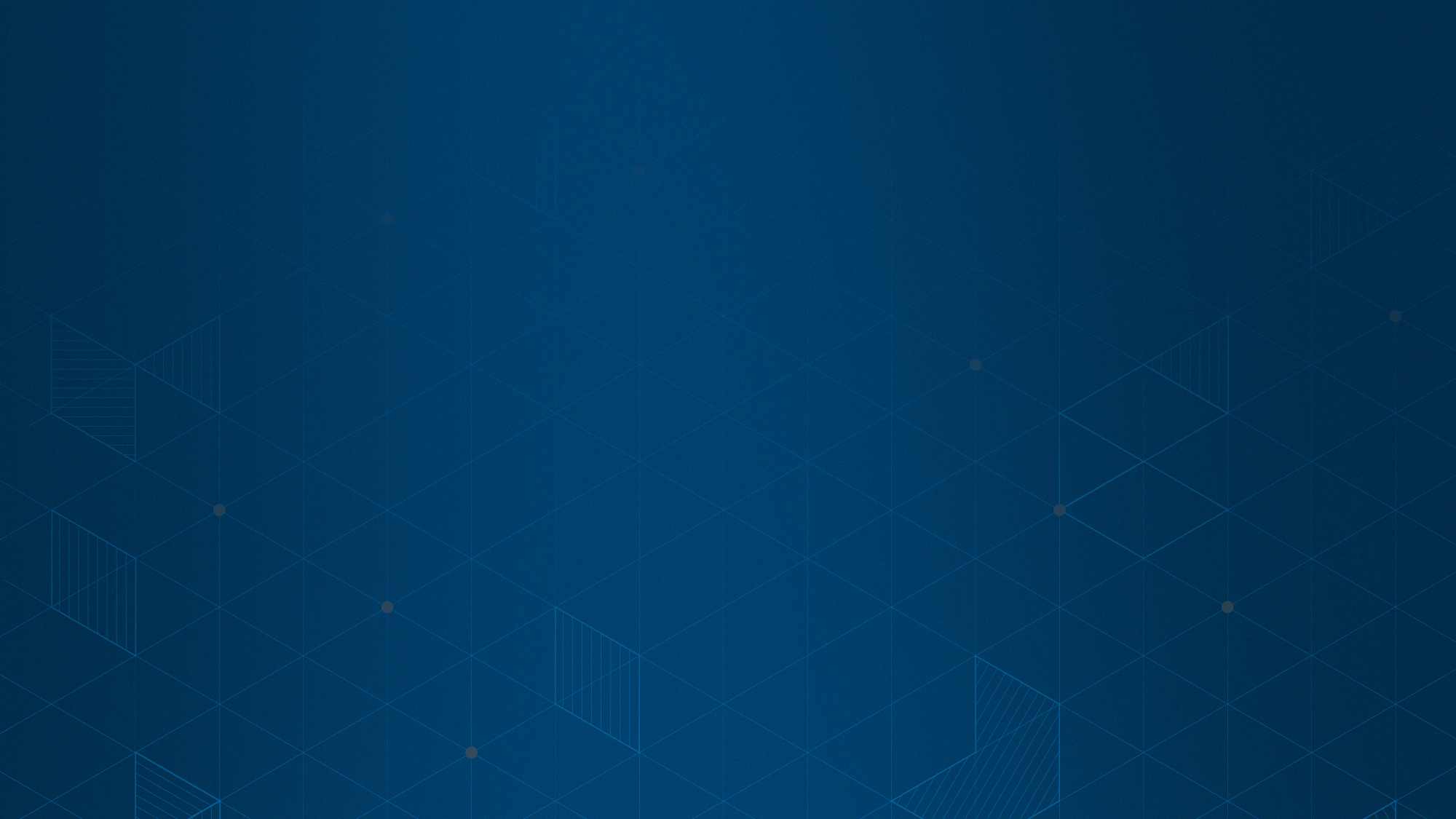 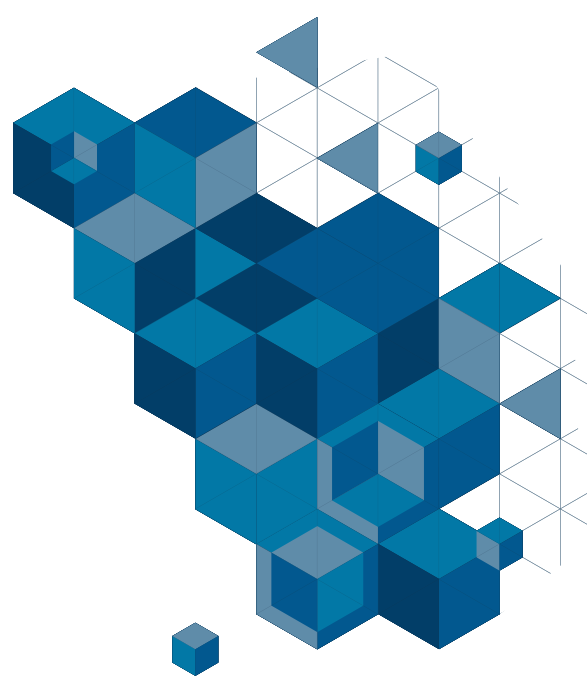 Seminar Roots: Thoughts, Drivers, Activities, Goals
Origins of the Idea of
Mining “The Literature” for GIS Nuggets
“The Literature” broadly defined has at least 11 sub-literatures. 
Previous research, as well as discussions with a number of deep contributors to GIS technology and GIScience methodology, advocate that we use the retrospective approach to examine all the sub-literatures in the search for high-value findings about GIS science and technology that could be termed “nuggets”.
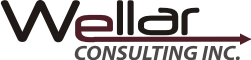 Slide 5
Barry Wellar
2016 Esri FedGIS Seminar
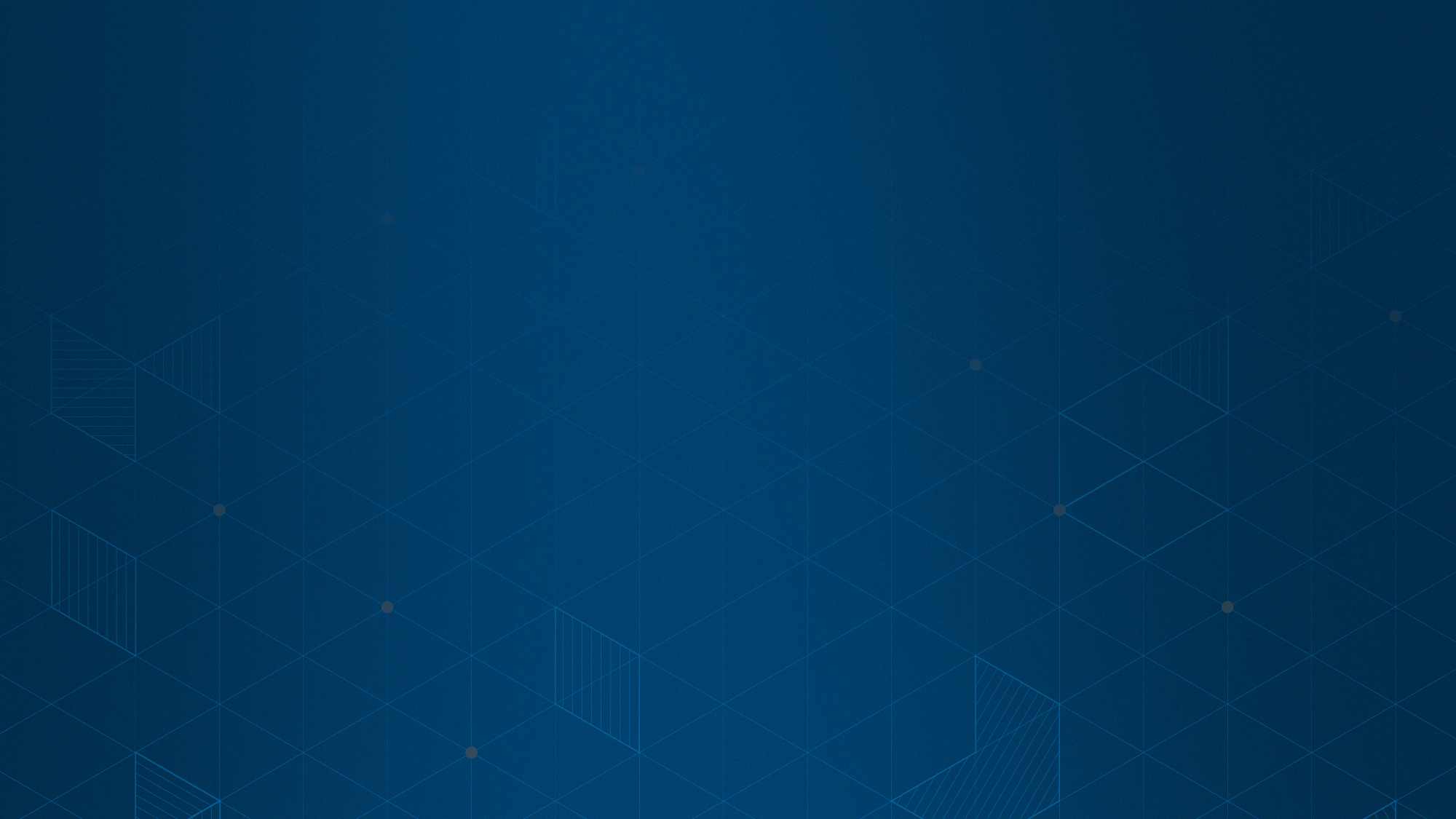 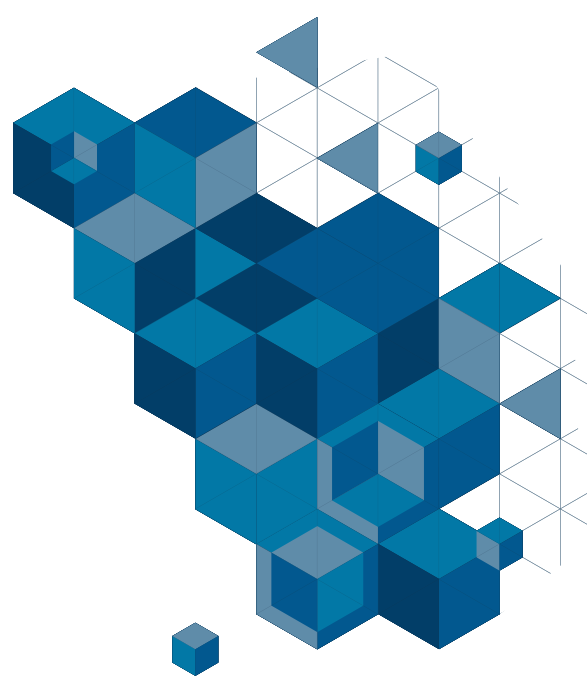 Seminar Roots: Thoughts, Drivers, Activities, Goals
Mining Federal Agency Materials for GIS Nuggets
A major contributor to both the GIS technology literature and the GIScience methodology literature over the past 50 or so years are U.S. federal agencies. It therefore follows that if we are going to mine the GIS science and technology literature for “nuggets”, then a preeminent place to start is with U.S. federal agencies.
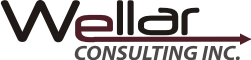 Slide 6
Barry Wellar
2016 Esri FedGIS Seminar
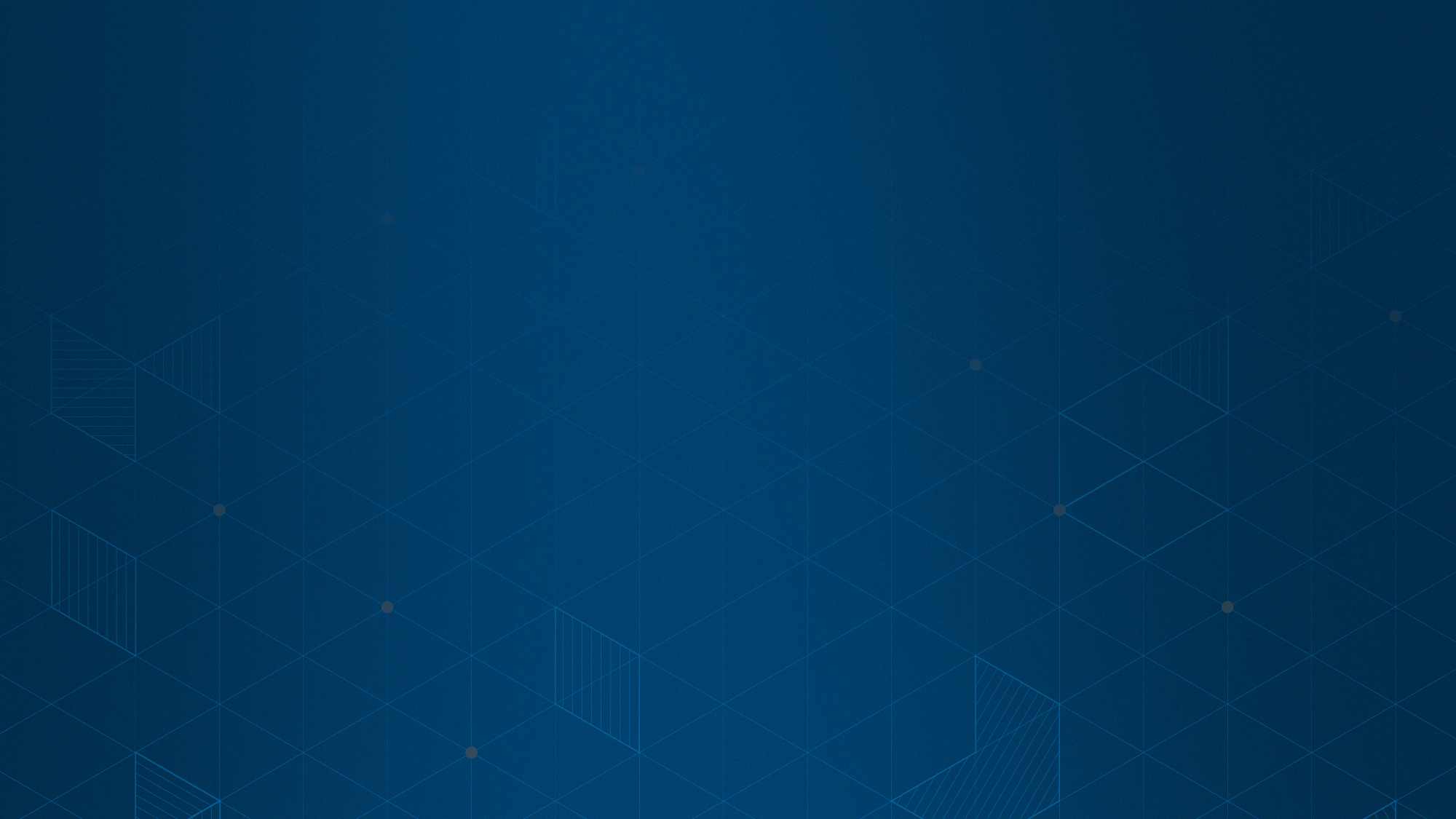 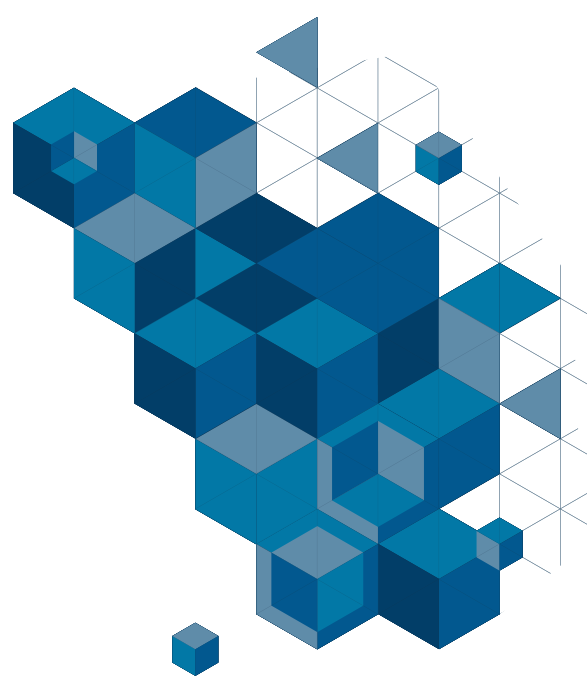 Seminar Roots: Thoughts, Drivers, Activities, Goals
Defining GIS Nuggets
GIS nuggets are high-value findings from the literature or   
  other sources which serve three core, related missions:
M1. Designing and developing geographic information     
       systems technology;
M2. Defining and elaborating geographic information   
       science; 
M3. Using geographic information systems technology 
       and/or geographic information science.
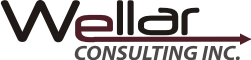 Slide 7
Barry Wellar
2016 Esri FedGIS Seminar
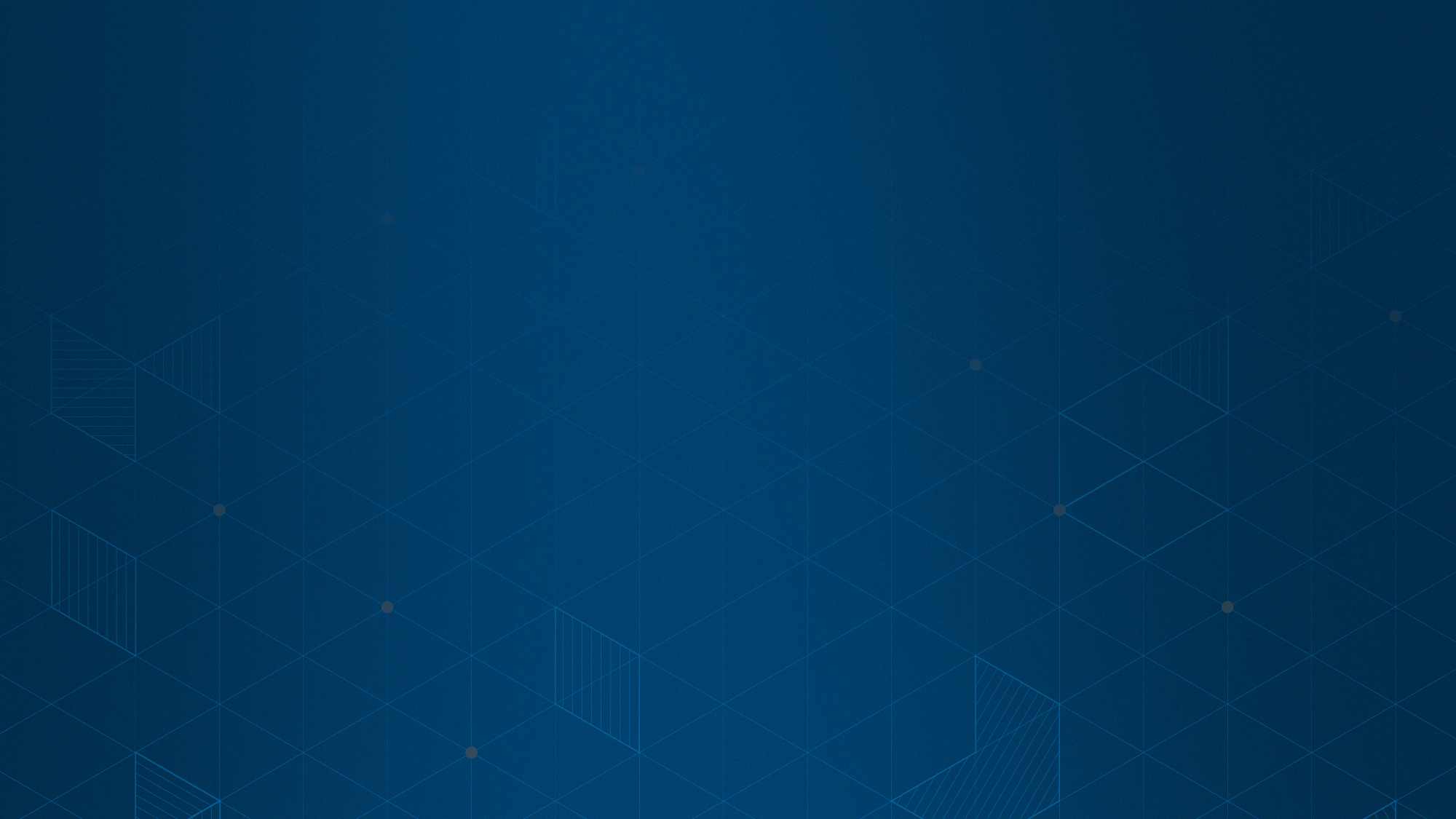 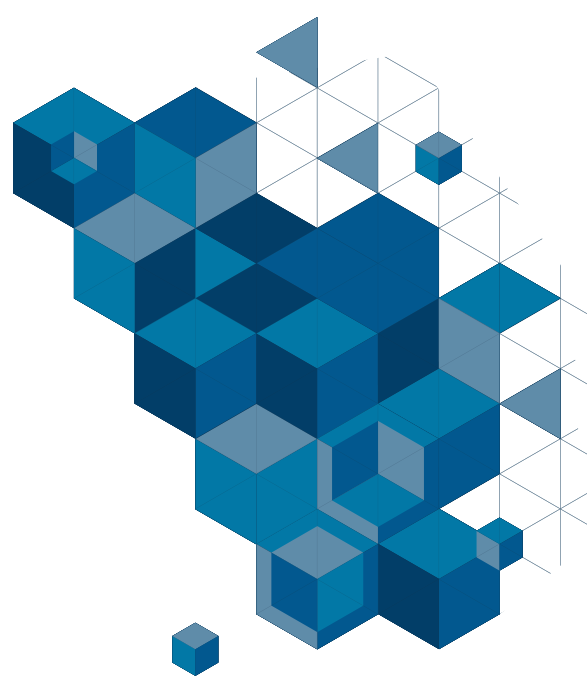 Seminar Roots: Thoughts, Drivers, Activities, Goals
AutoCarto Six Retrospective
37 authors of papers given at the 1983 International Symposium on Automated Cartography (a.k.a. "AutoCarto Six”) accepted an invitation to re-visit materials written 30 years previously about GIS and GIScience. 
This innovative publication demonstrates why and how GIS science and technology nuggets can be found by mining previously published materials.
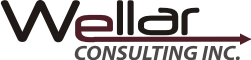 Slide 8
Barry Wellar
2016 Esri FedGIS Seminar
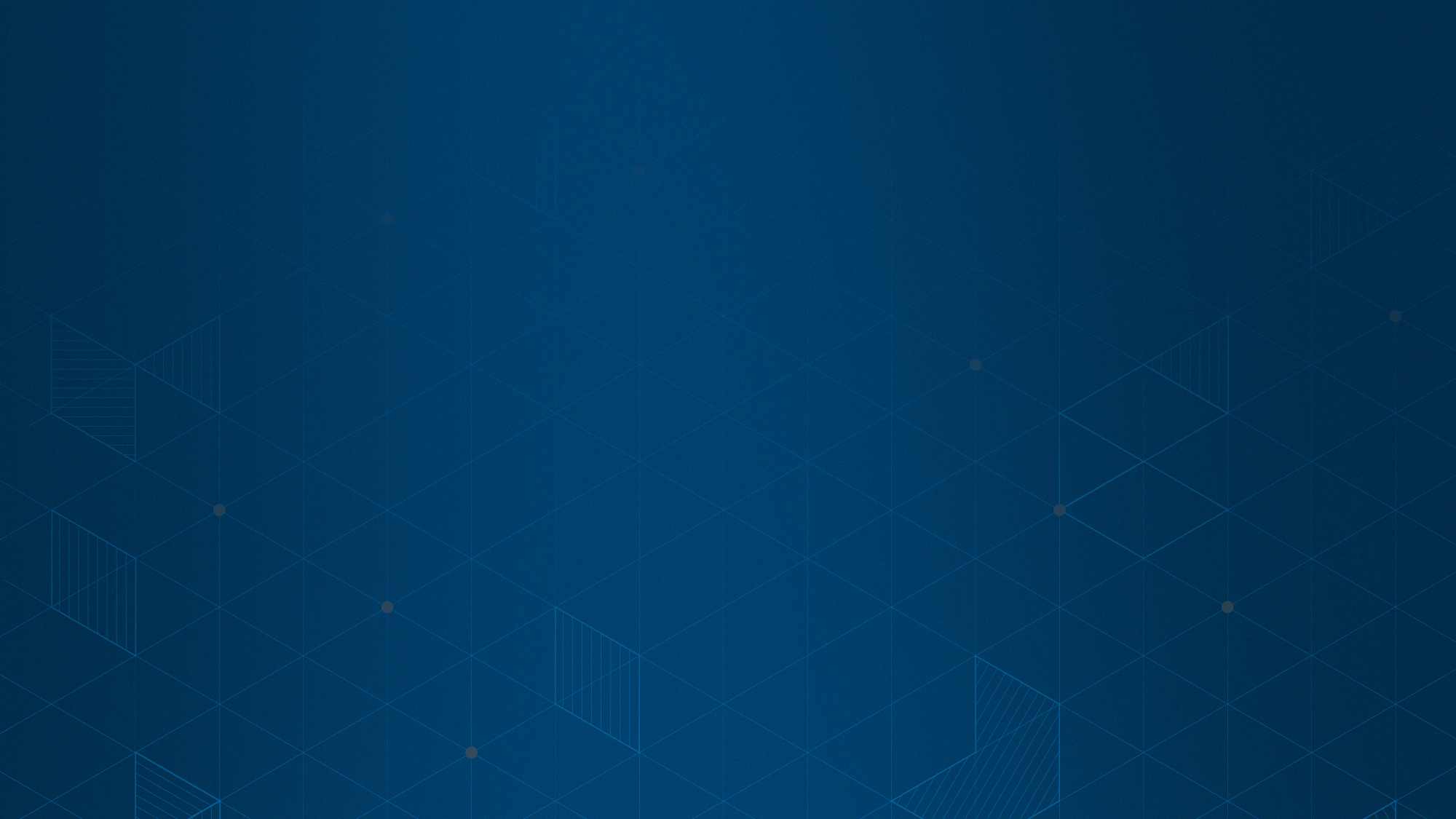 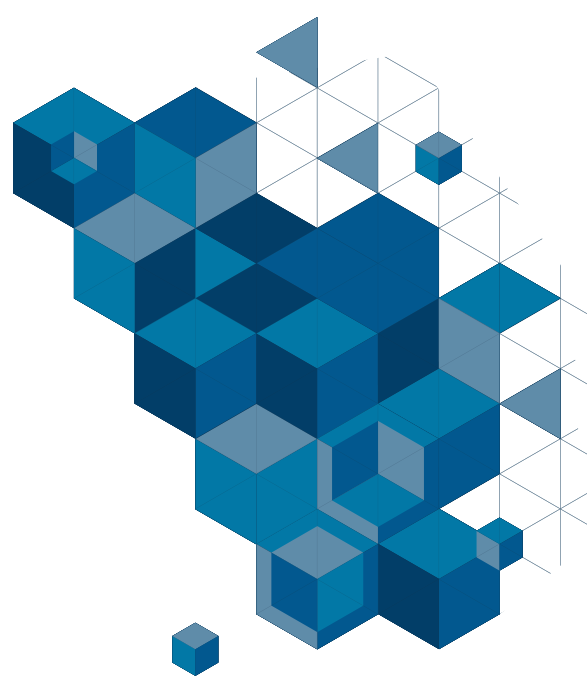 Seminar Roots: Thoughts, Drivers, Activities, Goals
GIS Retrospective Colloquium
The 2015 Esri colloquium on using the retrospective approach to mine the literature for GIS nuggets generated three publications which provide background information for the seminar.
Slide Presentations, Research Colloquium on Using the  Retrospective Approach to Mine the Literature for GIS NuggetsProceedings, Research Colloquium on Using the Retrospective  Approach to Mine the Literature for GIS Nuggets  

Summary of the GIS Retrospective Research Colloquium
1.    


2.


3.
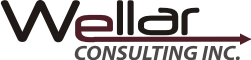 Slide 9
Barry Wellar
2016 Esri FedGIS Seminar
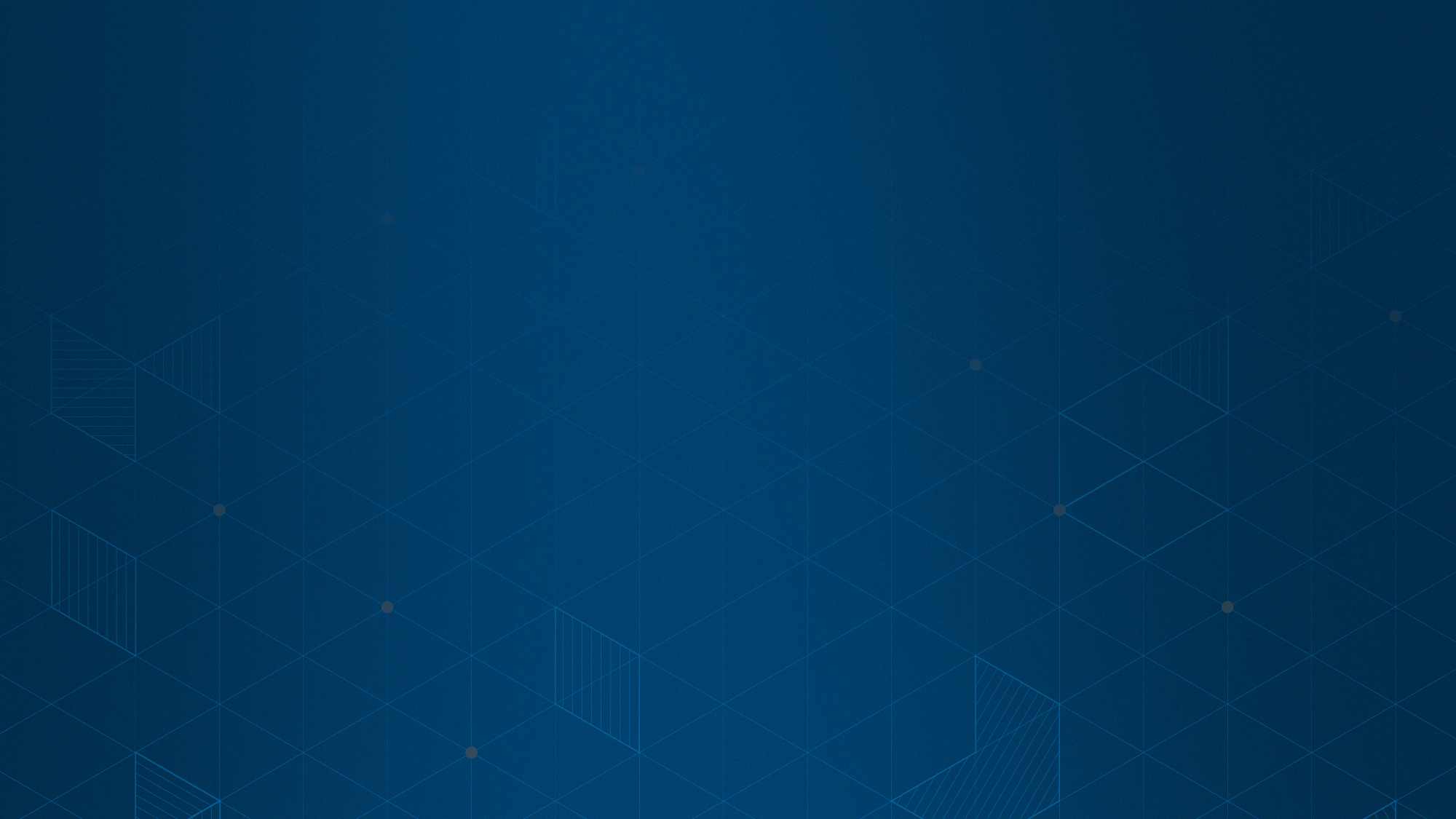 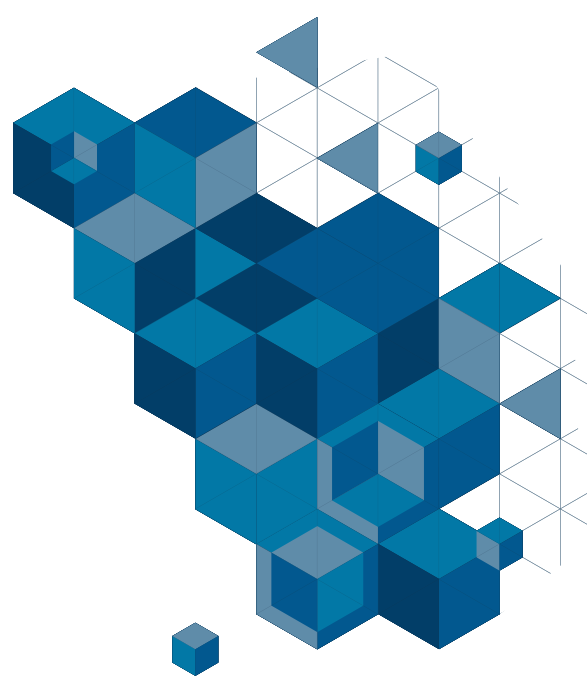 Seminar Roots: Thoughts, Drivers, Activities, Goals
Esri’s motivation and passion underlying its support for the GIS Retrospective initiative
“Reflecting and sharing experiences... history and memories matter
     ... our visions, efforts, successes … and sometimes failures 
          … provide context and the foundation for creating the future.”  
                                                                                                Jack Dangermond
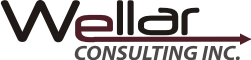 Slide 10
Barry Wellar
2016 Esri FedGIS Seminar
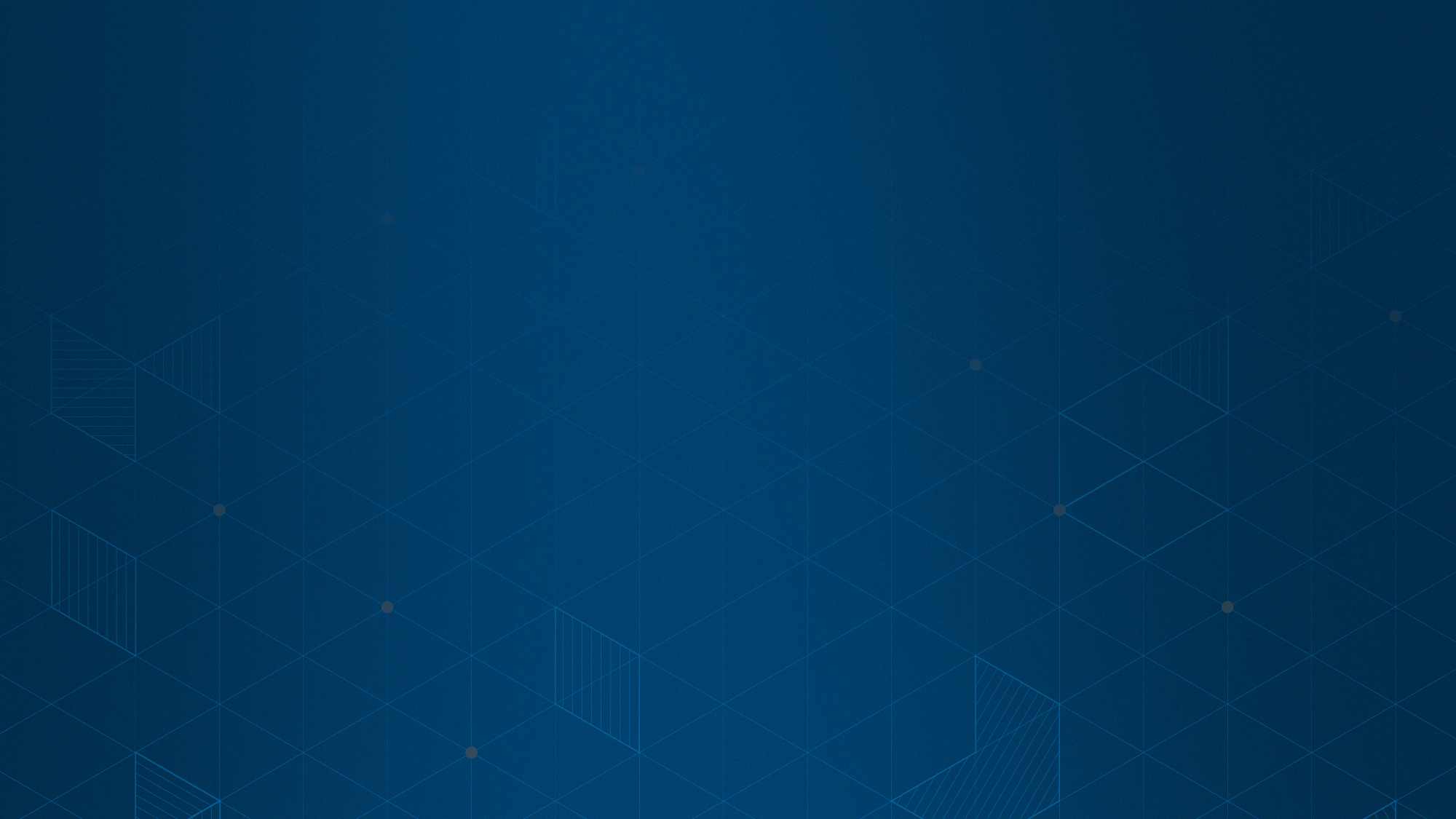 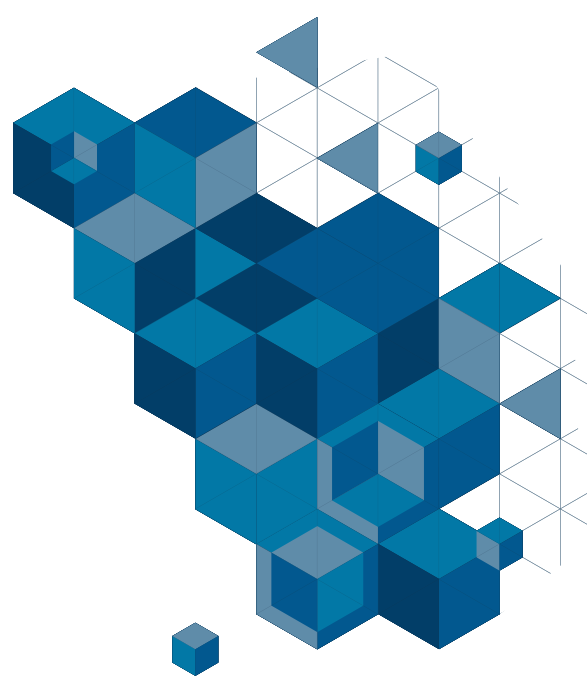 Seminar Roots: Thoughts, Drivers, Activities, Goals
Presentation Guidelines
The innovative GIS retrospective seminar breaks new ground in designing Esri FedGIS Conference sessions. The recommendations for designing presentations are intended to place presenters, attendees, and online readers on the same page in terms of key thoughts and materials to “put on the table” during and after the seminar.
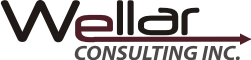 Slide 11
Barry Wellar
2016 Esri FedGIS Seminar
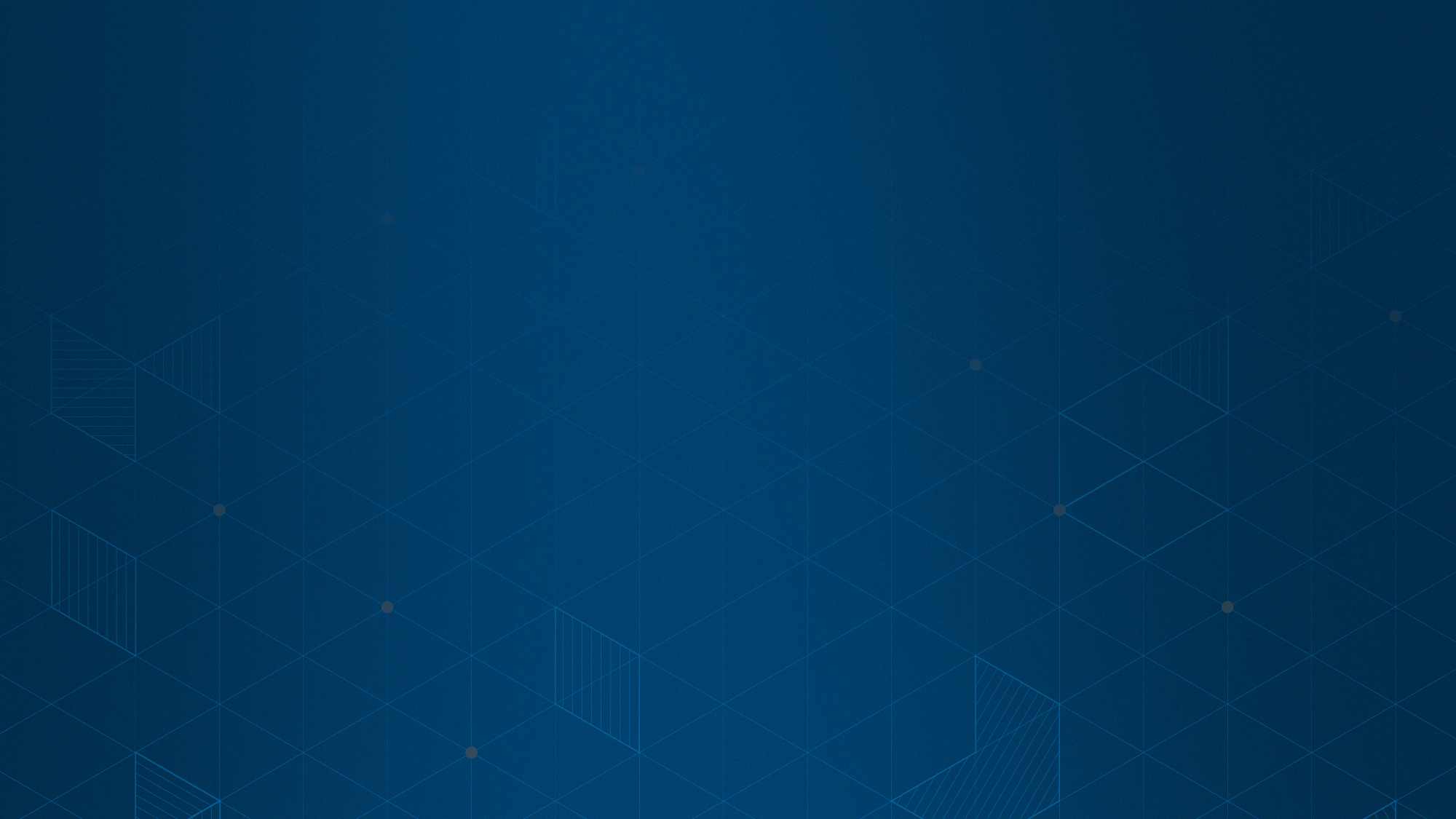 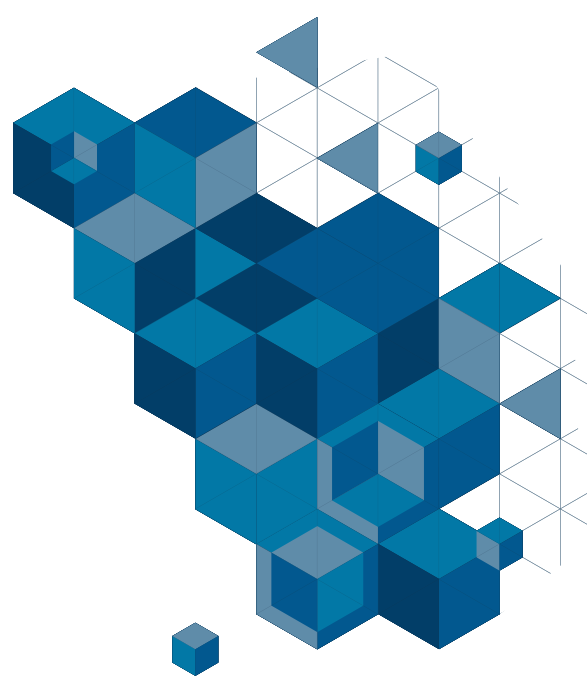 Seminar Roots: Thoughts, Drivers, Activities, Goals
Background Readings for the Applied Research Seminar: Mining U.S. Federal Agency Materials for GIS Nuggets
Deep contributors to the literature on designing and developing geographic information systems technology, defining and elaborating geographic information science, and using geographic information systems technology and/or geographic information science, suggest that an introductory body of background readings would be a valuable contribution to the seminar.
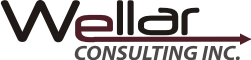 Slide 12
Barry Wellar
2016 Esri FedGIS Seminar
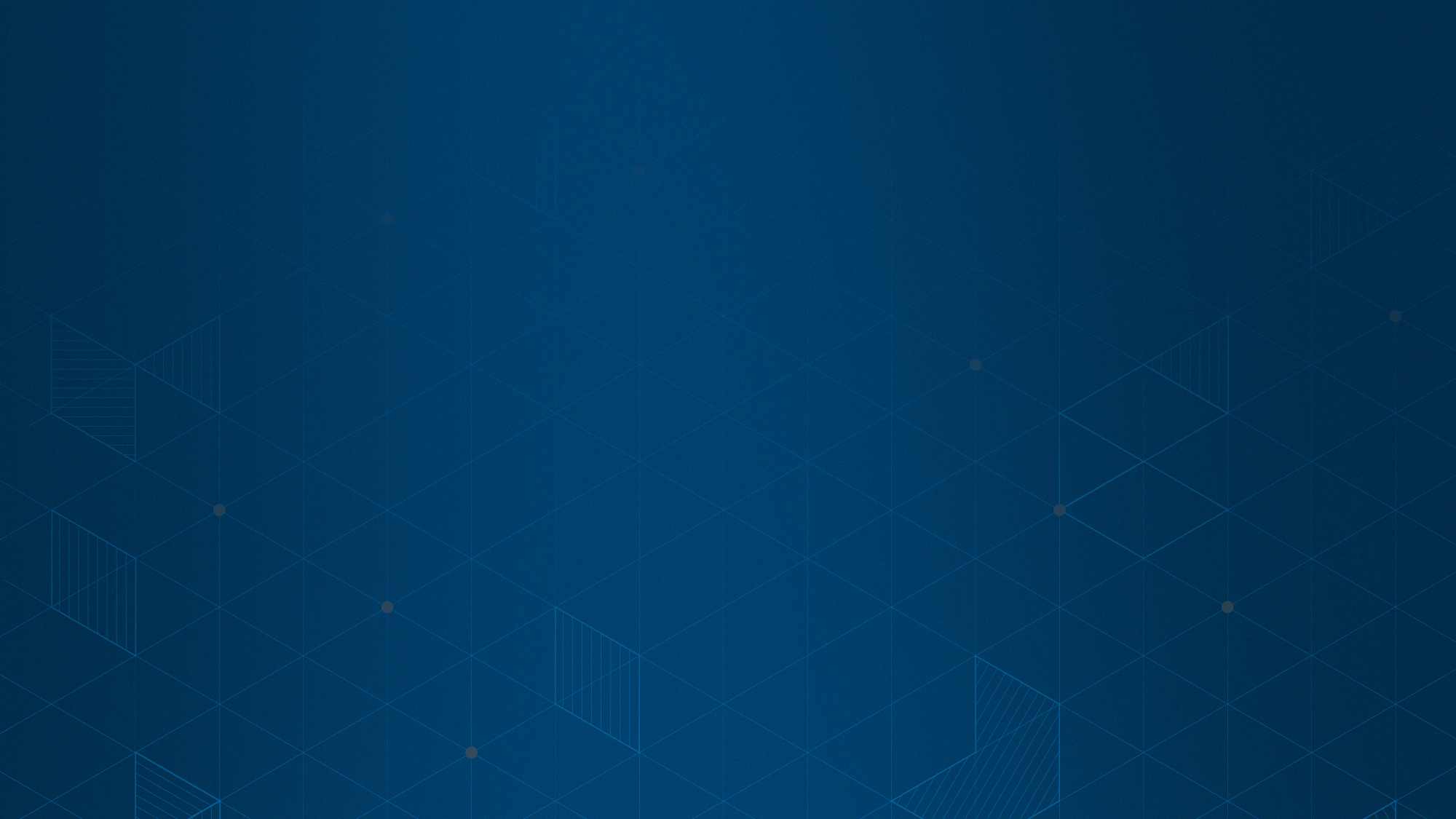 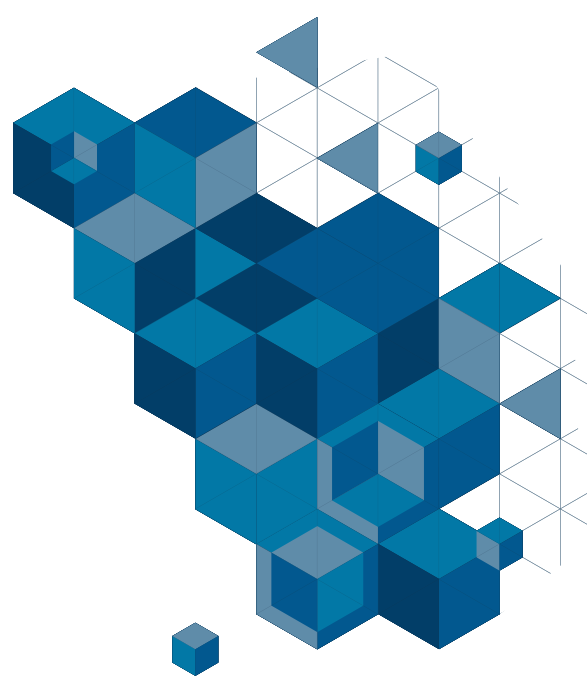 Seminar Roots: Thoughts, Drivers, Activities, Goals
“The Emergence of Geographic Information Systems
as a Core Public Policy Research Tool:
Comments on the Paradigm Shift”
Paradigm shifts among words, numbers, and maps as means of communication in policy research involving spatial phenomena have a history extending over hundreds of years. 
However, there is very little general documentation much less publicly available documentation on the why’s and how’s behind paradigm shifts from words to maps, numbers to maps, maps to words, or maps to numbers. 
In the domain of map-word-number paradigm shifts, it appears that there is a “mother lode” of GIS and GIScience nuggets yet to be identified, and applied.
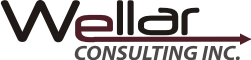 Slide 13
Barry Wellar
2016 Esri FedGIS Seminar
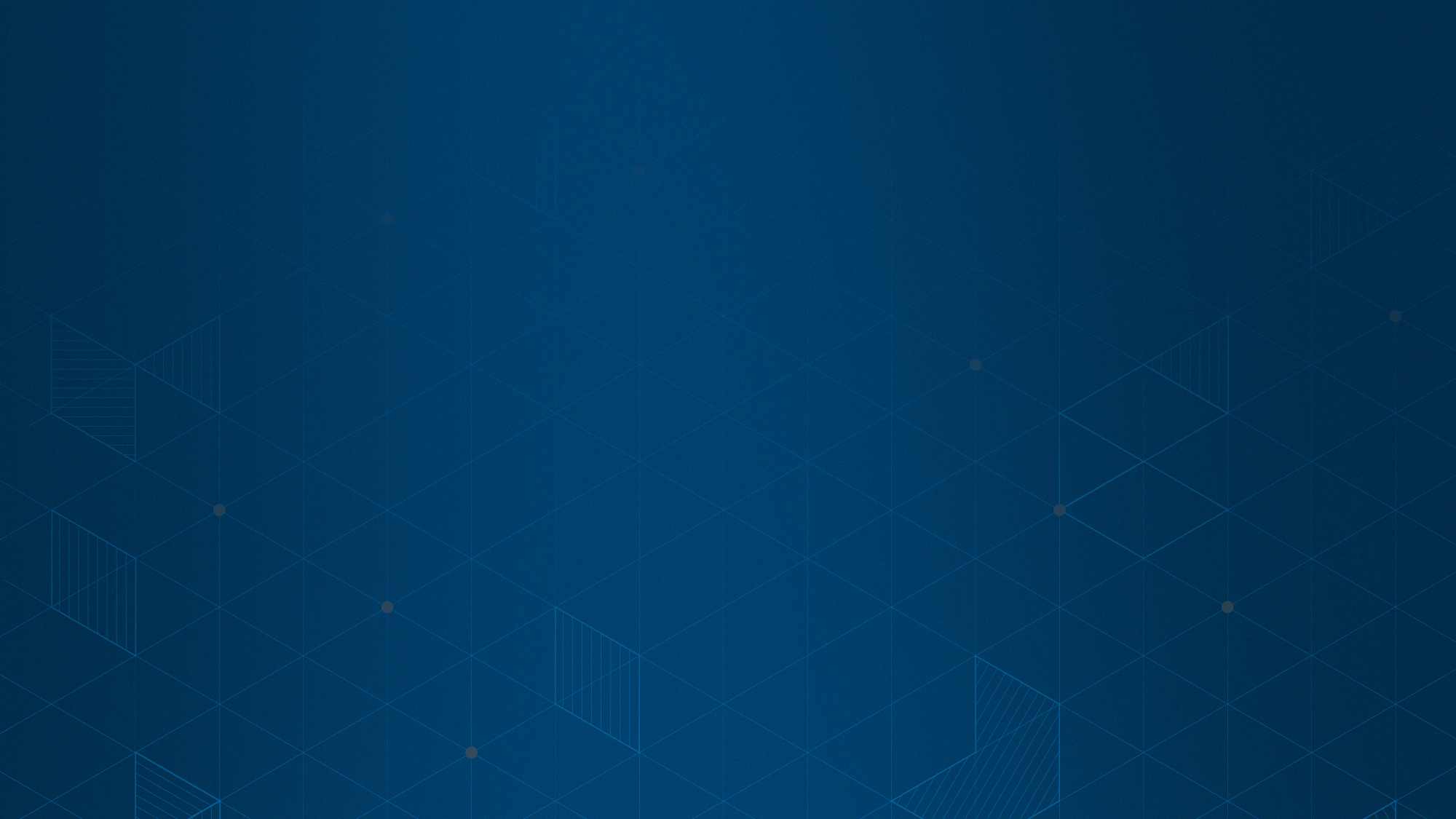 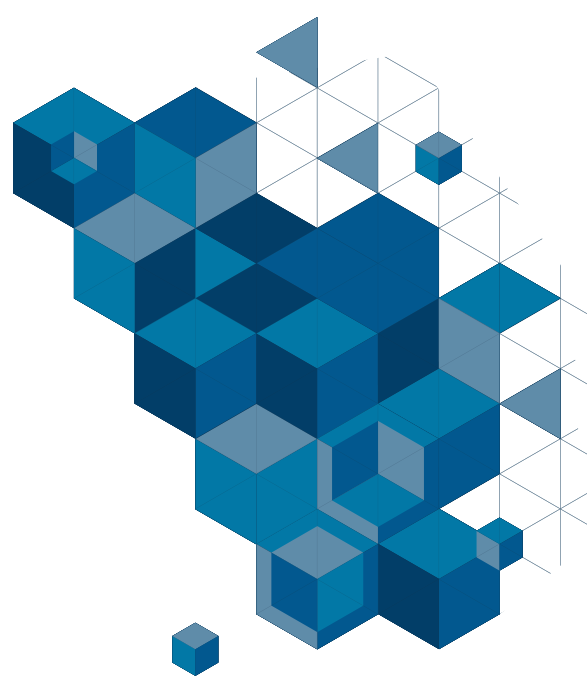 Seminar Roots: Thoughts, Drivers, Activities, Goals
IJAGR Papers
The International Journal of Applied Geospatial Research published three articles on the GIS retrospective project which provide background information for the seminar.
Wellar, Barry. 2014. Using the Retrospective Approach to Commemorate AutoCarto Six. International Journal of Applied Geospatial Research (IJAGR), Vol.56. No. 3. 93-99. 
Wellar, Barry. 2015. Review and Implications of the AutoCarto Six Retrospective Project. International Journal of Applied Geospatial Research (IJAGR), Vol.6. No. 3. 78-96.
Wellar, Barry. 2016. Developing a Compendium of Ideas on Using the Retrospective Approach to Mine for GIS Nuggets: Initial Considerations. International Journal of Applied Geospatial Research (IJAGR), Vol.7, No. 1, 69-86.
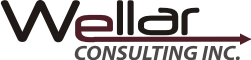 Slide 14
Barry Wellar
2016 Esri FedGIS Seminar
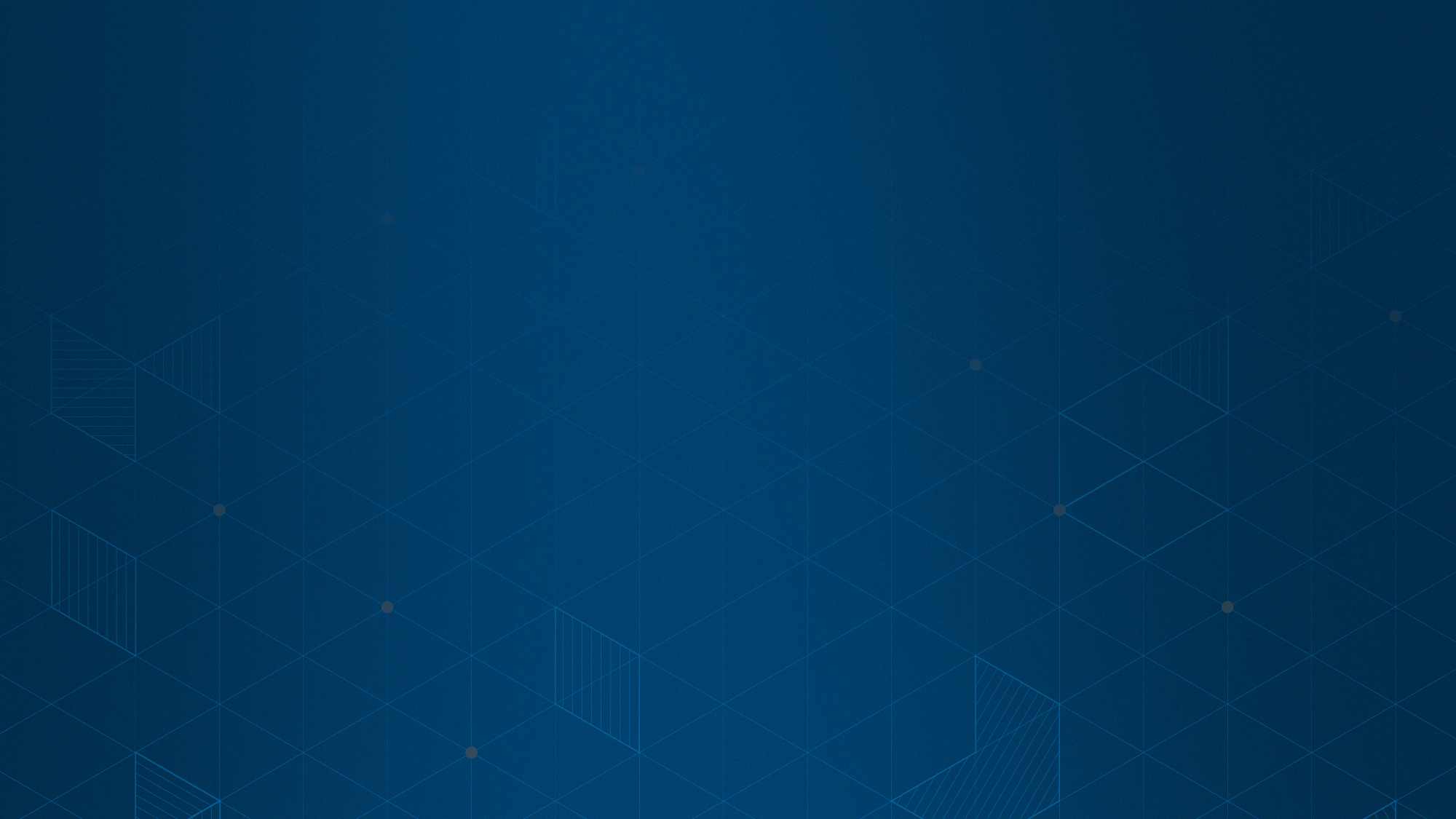 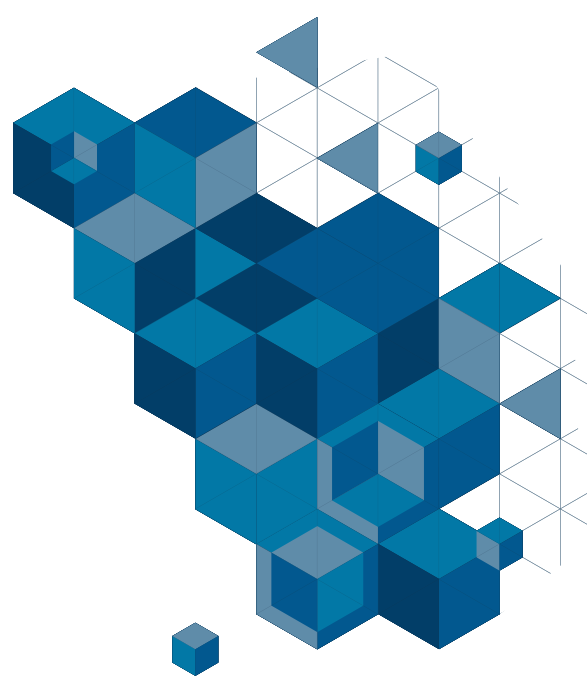 Seminar Roots: Thoughts, Drivers, Activities, Goals
Participant Bio-Notes
The bio-notes introduce participants, and outline aspects of their expertise and experience which are pertinent to the seminar on Taking GIS Retrospective to the Federal Level. Readers interested in more detailed career information about the seminar chair and presenters, and especially the paths which they took leading to the seminar, are invited to follow the links provided in the respective presentations.
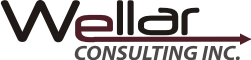 Slide 15
Barry Wellar
2016 Esri FedGIS Seminar
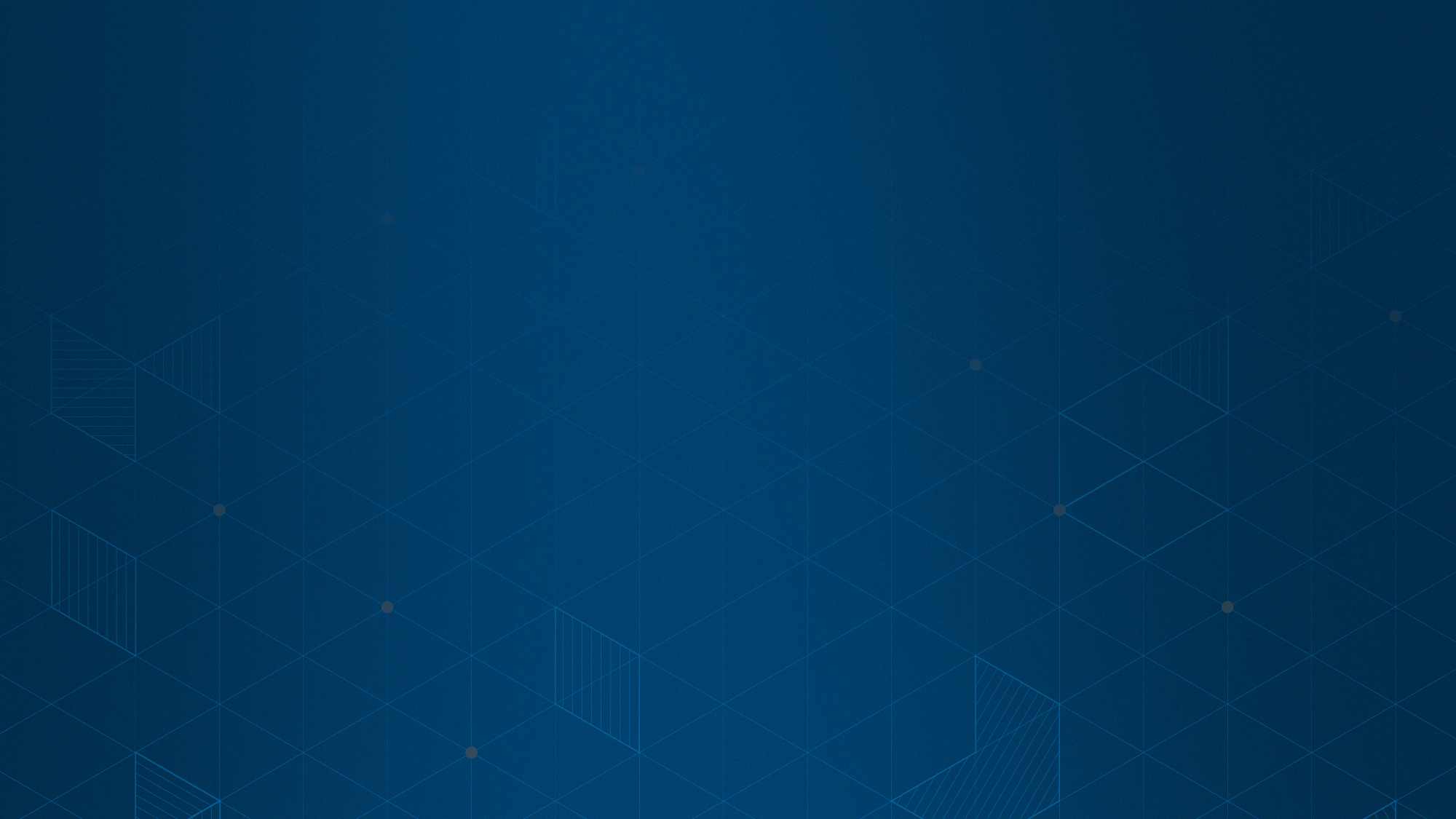 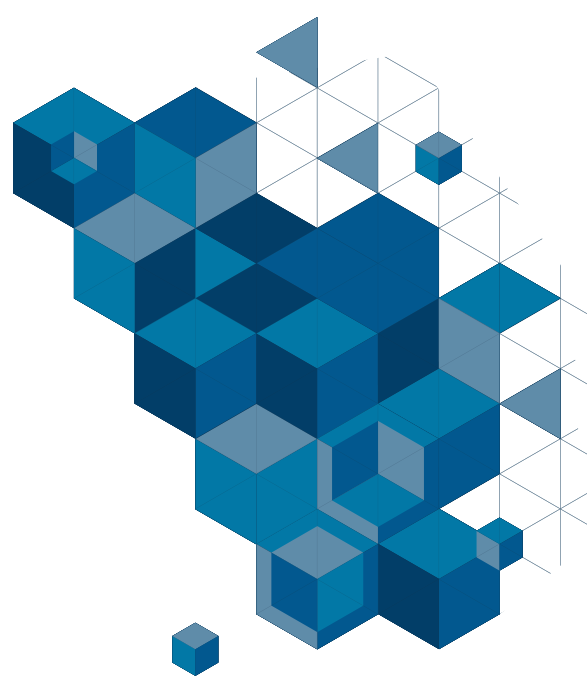 Seminar Roots: Thoughts, Drivers, Activities, Goals
Acknowledgements
Financial and logistical support by Esri is gratefully acknowledged, and I am pleased to thank the following individuals for their ideas, guidance, and  support in discussions with agencies and presenters: Jack Dangermond, Bill Derrenbacher, Heather Guglielmo, Thomas Gibbs, Jeff Peters, Bill Sheridan, Tom Smedley, and Stephen Zahniser from Esri; Gordon Plunkett from Esri Canada; and Wendy Nelson from URISA. And, again, I express my appreciation to the presenters – Tim Trainor, Dave LaBranche, Emily Wild, and Dan Cole –  for their contributions to using the retrospective approach to mine federal agency materials for GIS science and technology nuggets. Finally, thanks to Sam Herold, Information Research Board Inc., for preparing the slides.
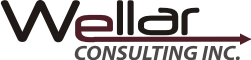 Slide 16
Barry Wellar
2016 Esri FedGIS Seminar